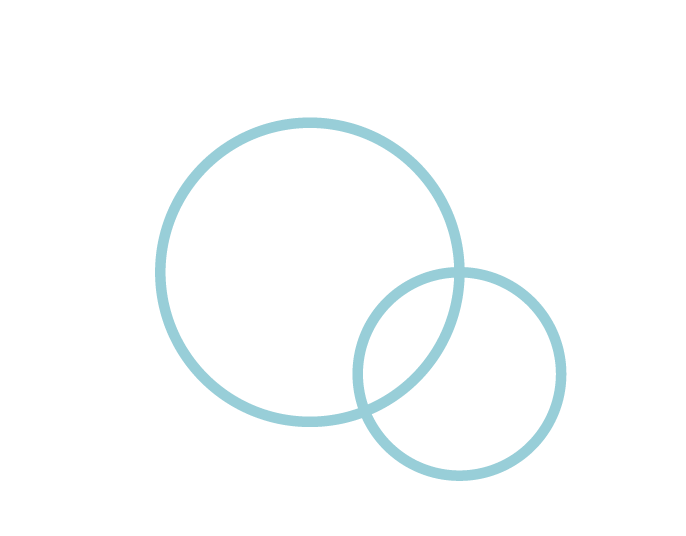 Enacting UDL at University: Enabling equitable and inclusively engaged learning
Assoc Prof Stuart Woodcock 
& Elizabeth Hitches
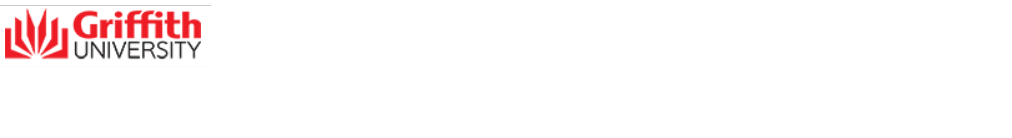 About this session
This session is being recorded. If you do not wish to appear on screen please hide camera
This session will be captioned 
Session etiquette
Please feel free to use the Chat for discussion
Submit questions via the Q+A function or use the Raised hand emoji during question time 
Ensure your surrounding environment is quiet when mic is on (e.g., phones, pets etc)
Turn off mic when not speaking
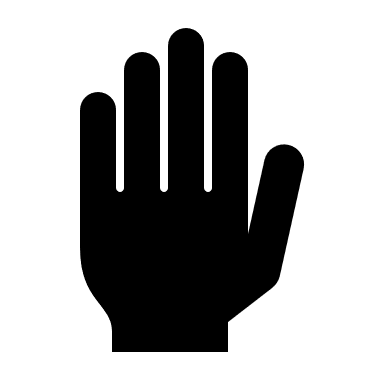 Acknowledgement of country
We acknowledge the Traditional Custodians of the various lands on which we join from today and recognise their valuable contributions to Australian and global society.

We pay our respects to their Elders, Ancestors and their descendants, who continue cultural and spiritual connections to Country. 

We acknowledge Aboriginal and Torres Strait Islander people participating in this event.
(Elizabeth: Land of the Dharug people; Stuart: Lands of the Turrbal & Jagera peoples)
Outline
Contextualizing the approach
Why is a proactive approach needed?
UDL: Providing options, reducing barriers
Students’ voices
Cycles of reflection: Where to next?
Takeaways
Contextualising the approach
Diverse strengths, needs and characteristics
Increasingly diverse university student population (Morina, 2017). 
Students have diverse personal circumstances and learning processes (e.g., receiving, processing and expressing information) (Beiter et al., 2015; Grimes et al., 2019).

Supporting student learning: 
"The impetus to achieve this drives institutions toward not only more fitting instructional practices but more optimal types of academic support afforded for its students" (Lim & Ho, 2022, p1).
Why is a proactive approach needed?
Limits to reactive approaches: Not all students share information about their personal circumstances or accessibility requirements (Grimes et al., 2017)

Limits to formal support: Not all learning needs or circumstances are eligible for ongoing formal support (e.g., caring for children, work commitments, undiagnosed medical conditions)

Solutions: 
Reduce potential barriers through "multiple means" of perceiving, participating and engaging in learning
Universal approach with options available to all
UDL: Providing options, reducing barriers
Modes available:
Weekly face-to face
Weekly online
Intensive days
Recorded classes

Assumed and observed benefits:
Learning: options for perception, action and expression, and engagement 
Personal circumstances: enable equitable learning for a diversity of experiences (e.g., health, finances, carer responsibilities)
Students’ voices on on-campus intensives
Benefits for learning:
Cohesion ("uninterrupted" content; topics clearly linked)
Deeper learning (focusing on one subject intensively; easier to remember)
Social (rich discussions)
Motivation to attend (easier to commit to one day)

Benefits for personal circumstances:
Financial (fits work-schedule; allows additional shifts; reduces cost of travel)
Time (less travel time; supports time-management; fits carer responsibilities)
Social (face-to-face)
Students’ voices on online weekly classes
Benefits for learning:
Pace (more able to go at their own pace)
Learning in portions (working on content one week at a time) 
Accessibility ("more accessible")
Motivation to attend (online is convenient)

Benefits for personal circumstances:
Access (comfortable environment; continue education and carer responsibilities; unable to attend face-to-face)
Flexibility (join from anywhere; work-life balance)
Financial (fits work-schedule; able to continue working; cost of travel)
Time (more time to study; more productive; multiple classes on one day)
Students’ voices on online weekly recorded classes
Benefits for learning:
Pace (own pace giving additional processing time; pause and rewind)
Depth of understanding (revision to build understanding)


Benefits for personal circumstances:
Accessibility (can access at a time and place that suits) 
Stress reducing (knowing there is a backup when the unexpected happens)
Students’ voices on improvements
Suggestions?
Intensive online
Intensive weekday
Online classes after 5pm (e.g., for those working in schools)
Classes held as professional development in school

Intensive option adopted by other courses
Cycles of reflection: Where to next?
2023 modes available:
Weekly face-to face
Weekly online
Intensive days
Recorded classes

Consideration for 2024:
2023 modes, plus:
Intensive online
Evening class options
Live online (while being recorded) lectures
Takeaways
Importance of providing options for enabling equity and inclusion


Importance of 'multiple ways' of catering for student needs
Learning needs
Personal circumstance



Importance of student voice
References
Beiter, R., Nash, R., McCrady, M., Rhoades, D., Linscomb, M., Clarahan, M., & Sammut, S. (2015). The prevalence and correlates of depression, anxiety, and stress in a sample of college students. Journal of Affective Disorders, 173, 90–96. https://doi.org/10.1016/j.jad.2014.10.054
Grimes, S., Southgate, E., Scevak, J., & Buchanan, R. (2019). Learning impacts reported by students living with learning challenges/disability. Studies in Higher Education. Advance online publication. https://doi.org/ 10.1080/03075079.2019.1661986
Lim, L., & Ho, Y. (2022). Supporting Student Learning Needs in Tertiary Education: Institutional Support Structures Based on the Institutional Support Questionnaire. Behavioral Science, 12, 277-291.
Morina, A. (2017). Inclusive education in higher education: Challenges and opportunities. European Journal of Special Needs Education, 32(1), 3–17. https://doi.org/10.1080/08856257.2016.1254964
Contact
Stuart Woodcock
Griffith University
s.woodcock@griffith.edu.au 

Elizabeth Hitches
Griffith University
e.hitches@griffith.edu.au
Q & A session